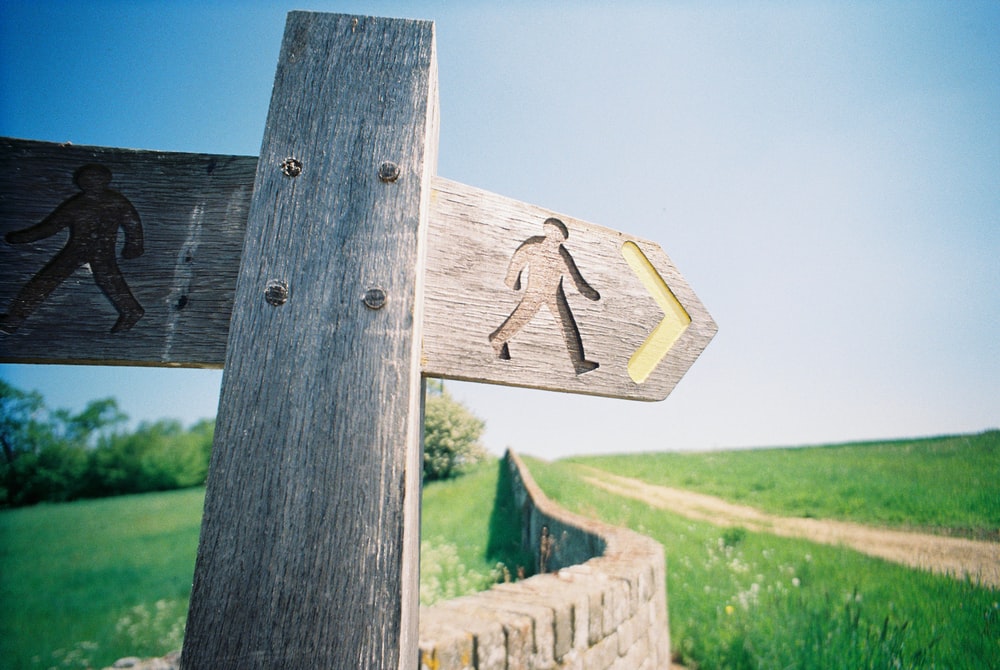 Session 5: Trauma Informed Practice
2
What is 'Trauma Informed' Practice?
Trauma Informed Practice (TIP) is a way of working which focuses on recognising the prevalence of Adverse Childhood Experiences (ACEs) and trauma in our communities and understanding the ongoing impact that this has on people. 
TIP encourages us all to be actively conscious of the fact that many behaviours and characteristics are the result of trauma and traumatic experiences.
[Speaker Notes: In the infrastructure and processes that we design to address sexual harassment we must be mindful that we do not retraumatise anyone that may have experienced harassment or abuse. 
For this reason we want to share an understanding of how trauma impacts learning and why an organisation wide approach is necessary
By doing this we seek to support all students and staff to feel safe - physically, socially, emotionally and academically]
3
What are ACEs?
Adverse Childhood Experiences (ACEs) are stressful and/or traumatic events that occur in childhood. They may have a formative impact on someone's life and often their responses to situations, often continuing to impact them in adulthood. 
These may include:
Domestic violence
Parental abandonment – including separation or divorce
A parent with a mental health condition
Being the victim of abuse or neglect (physical, sexual, or emotional)
A member of the household being in prison
A parent or household member experiencing drug or alcohol use problems
4
Trauma, Sexual Harassment, and Sexual Violence
Sexual Harassment and Sexual Violence as traumatic experiences
Sexual Violence and Sexual Harassment are commonly considered traumatic experiences for victims, and for the perpetrators. 
If sexual violence occurs between two young people under 18, they must both be referred to Children’s social care.
Experiencing violence or harassment at any stage in life can cause trauma. This may be in childhood, adolescence, or as an adult. This can impact future relationships (platonic or romantic), trust and ability to work with others, as well as self-esteem and mental health.
5
Trauma, Sexual Harassment, and Sexual Violence
ACEs leading to sexually harassing or sexually violent behaviour
Experiencing sexual harassment or sexual violence can lead to a victim becoming a perpetrator. This is often the case if someone has experienced harassment or sexual violence at a young age.
Learned behaviours, role modelling, and attachment issues: If a young person has never had healthy romantic and/or sexual relationships role modelled to them they may demonstrate this in their relationships and behaviours.
Cycle of abuse: Victims can become perpetrators, who then become victims, onwards...